CHÚA NHẬT XXIVTHƯỜNG NIÊN NĂM B
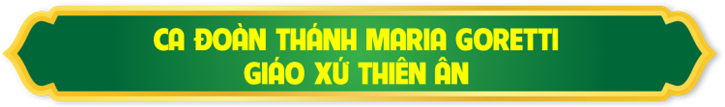 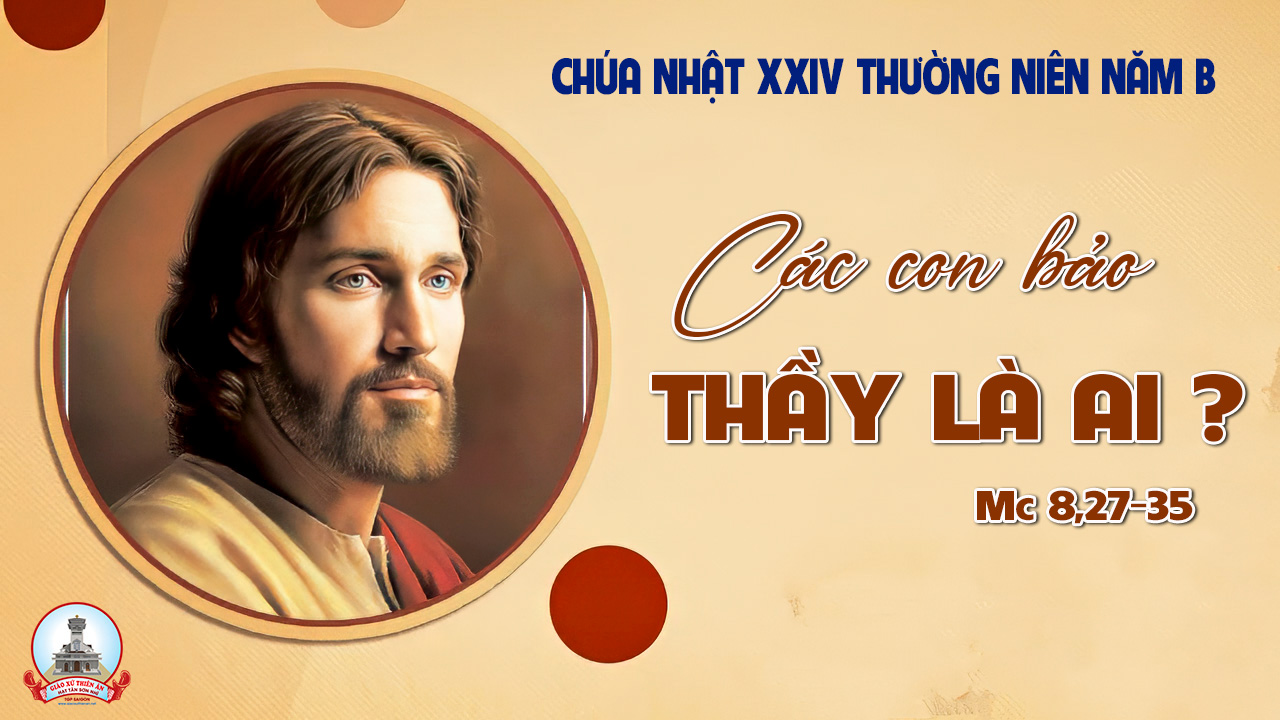 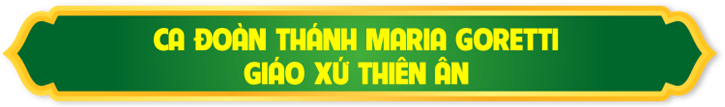 TẬP HÁT CỘNG ĐOÀN
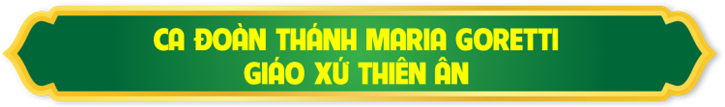 Đk: Trong cõi đất dành cho kẻ sống, tôi sẽ bước đi trước mặt Ngài.
Alleluia-Alleluia
Ước chi tôi chẳng hãnh diện về điều gì, ngoại trừ thập giá của Chúa, nhờ thập giá, thế gian đã chịu đóng đinh đối với tôi và tôi đối với thế gian.
Alleluia…
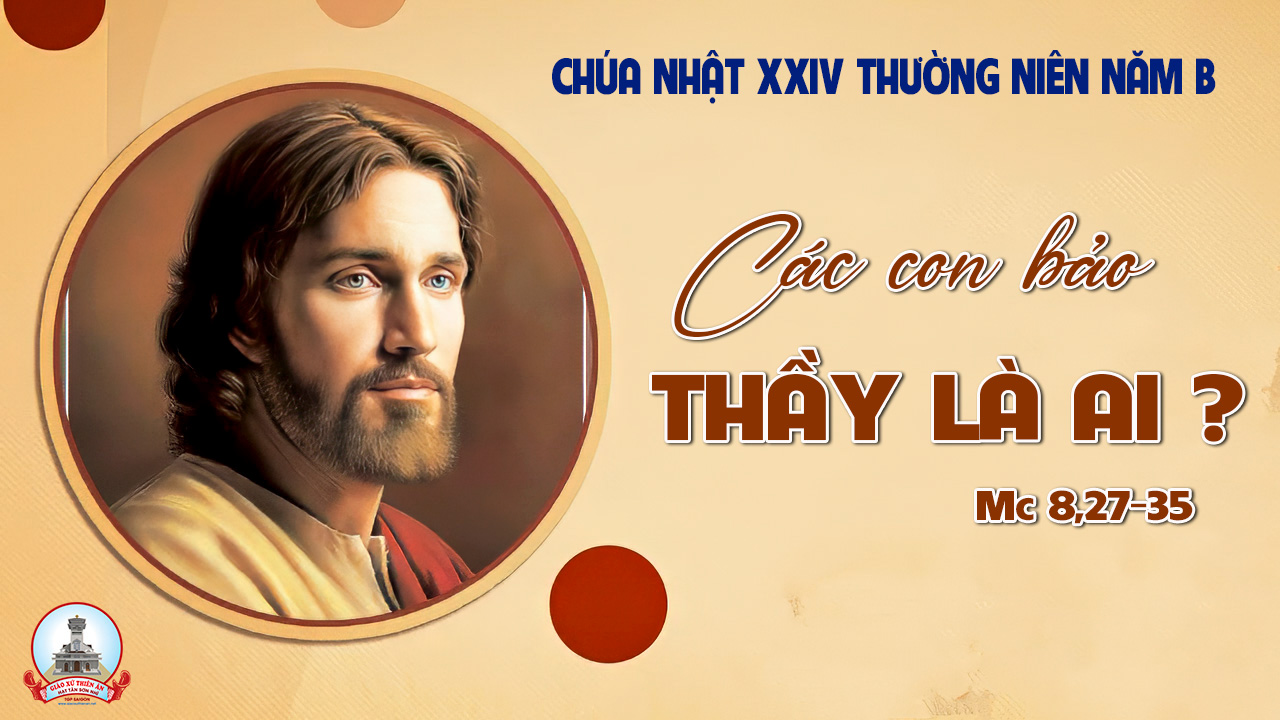 Ca Nhập LễNhững Kẻ Tìm ChúaNgọc Báu
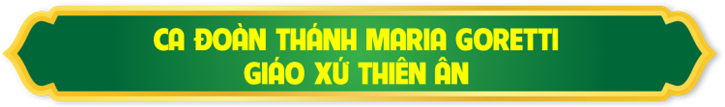 Đk: Đi đi mau ta về nhà Chúa, Chúa Cha toàn năng. Đi đi mau ta về nhà Chúa thánh cung huy hoàng. Muôn chư dân đi tìm nhan Chúa vui trong bình an. Dâng câu ca tâm tình dân Chúa sống nơi gian trần.
>>
Tk: Lạy Chúa hãy dạy con biết mến yêu. Vui sống trong tình Chúa khoan nhân dịu hiền. Bao tháng năm tâm tư khao khát đã nhiều, con khấn nguyện thi hành lời Chúa sớm chiều.
Đk: Đi đi mau ta về nhà Chúa, Chúa Cha toàn năng. Đi đi mau ta về nhà Chúa thánh cung huy hoàng. Muôn chư dân đi tìm nhan Chúa vui trong bình an. Dâng câu ca tâm tình dân Chúa sống nơi gian trần.
>>
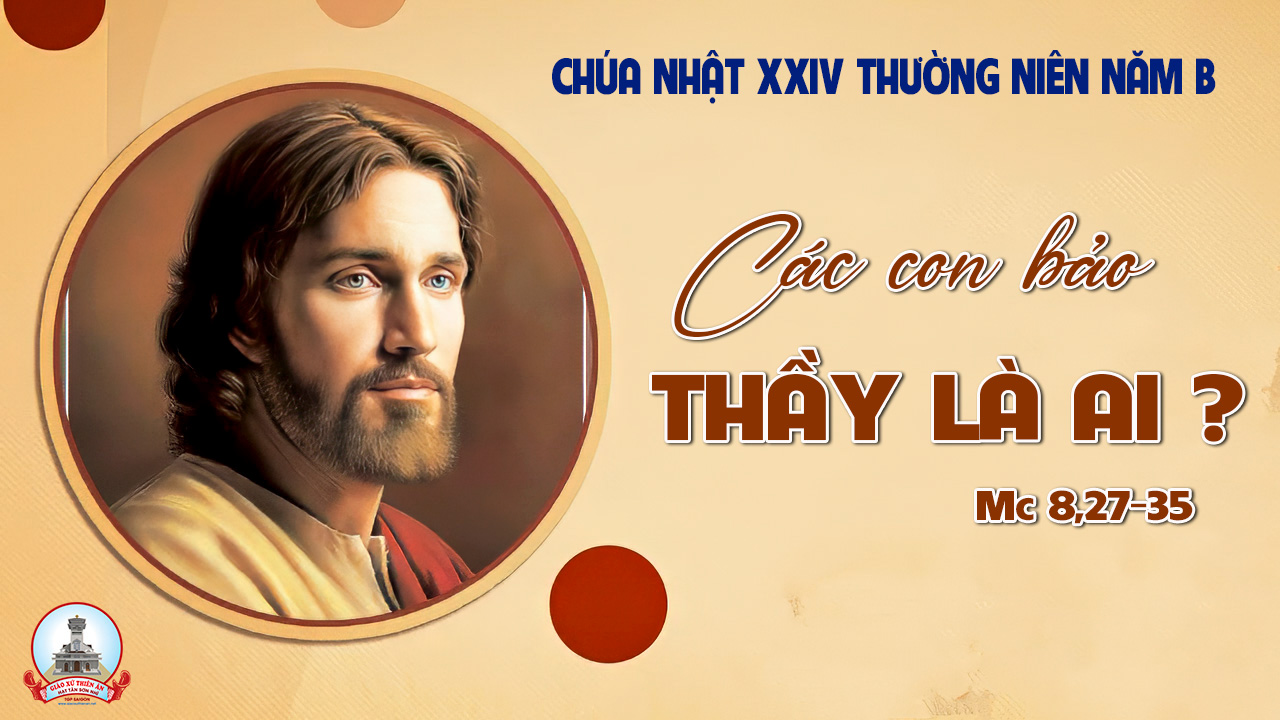 KINH VINH DANH
Chủ tế: Vinh danh Thiên Chúa trên các tầng trời.A+B: Và bình an dưới thế cho người thiện tâm.
A: Chúng con ca ngợi Chúa.
B: Chúng con chúc tụng Chúa. A: Chúng con thờ lạy Chúa. 
B: Chúng con tôn vinh Chúa.
A: Chúng con cảm tạ Chúa vì vinh quang cao cả Chúa.
B: Lạy Chúa là Thiên Chúa, là Vua trên trời, là Chúa Cha toàn năng.
A: Lạy con một Thiên Chúa,            Chúa Giêsu Kitô.
B: Lạy Chúa là Thiên Chúa, là Chiên Thiên Chúa là Con Đức Chúa Cha.
A: Chúa xóa tội trần gian, xin thương xót chúng con.
B: Chúa xóa tội trần gian, xin nhậm lời chúng con cầu khẩn.
A: Chúa ngự bên hữu Đức Chúa Cha, xin thương xót chúng con.
B: Vì lạy Chúa Giêsu Kitô, chỉ có Chúa là Đấng Thánh.
Chỉ có Chúa là Chúa, chỉ có Chúa là đấng tối cao.
A+B: Cùng Đức Chúa Thánh Thần trong vinh quang Đức Chúa Cha. 
Amen.
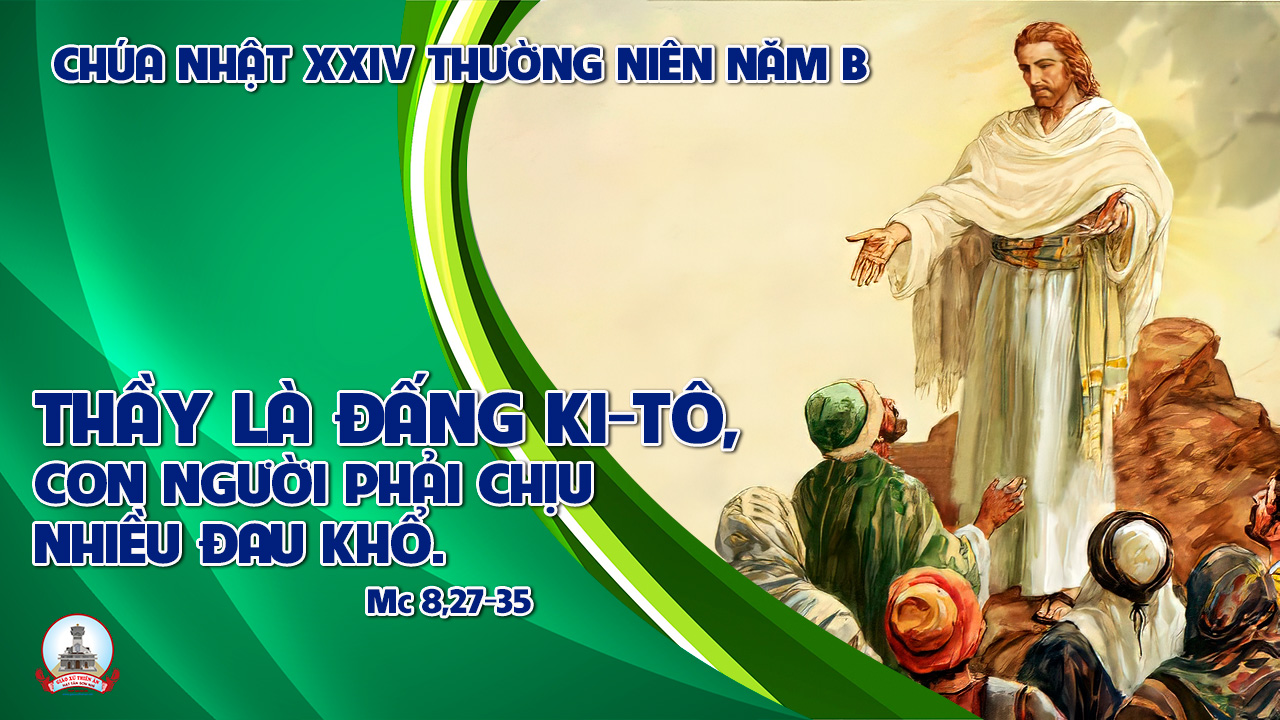 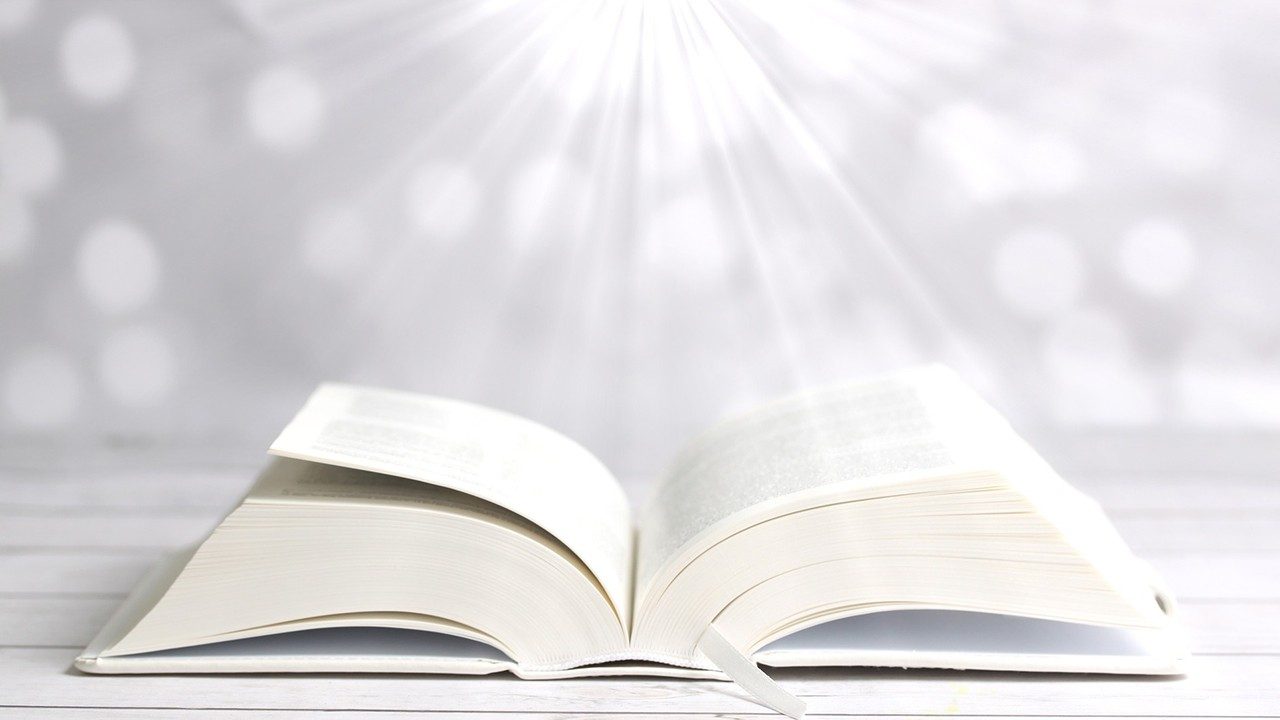 Bài đọc 1.
Tôi đã đưa lưng cho người ta đánh đòn.
Bài trích sách ngôn sứ I-sai-a.
THÁNH VỊNH 114CHÚA NHẬT XXIV THƯỜNG NIÊNNĂM B Lm. Kim Long04 Câu
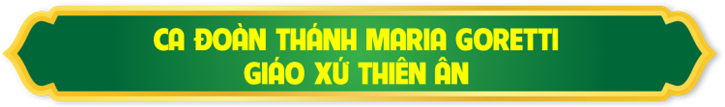 Đk: Trong cõi đất dành cho kẻ sống, tôi sẽ bước đi trước mặt Ngài.
Tk1:  Lòng tôi yêu mến Chúa, vì Chúa đã nghe tôi khẩn cầu. Vào ngày tôi kêu cứu, Ngài đã ân cần lắng nghe.
Đk: Trong cõi đất dành cho kẻ sống, tôi sẽ bước đi trước mặt Ngài.
Tk2: Bủa vây tôi tứ phía, mạng lưới âm ty, giây tử thần. Cầu Ngài khi nguy khốn: Lạy Chúa xin giải thoát con.
Đk: Trong cõi đất dành cho kẻ sống, tôi sẽ bước đi trước mặt Ngài.
Tk3: Ngài công minh ái tuất, thật Chúa chúng ta thương hết tình. Phù hộ ai chân chất, Ngài cứu tôi hèn yếu đây.
Đk: Trong cõi đất dành cho kẻ sống, tôi sẽ bước đi trước mặt Ngài.
Tk4: Ngài cho tôi thoát chết, gìn giữ mắt tôi không đẫm lệ. Ngài nhìn tôi đưa bước ở đất những kẻ sống liên.
Đk: Trong cõi đất dành cho kẻ sống, tôi sẽ bước đi trước mặt Ngài.
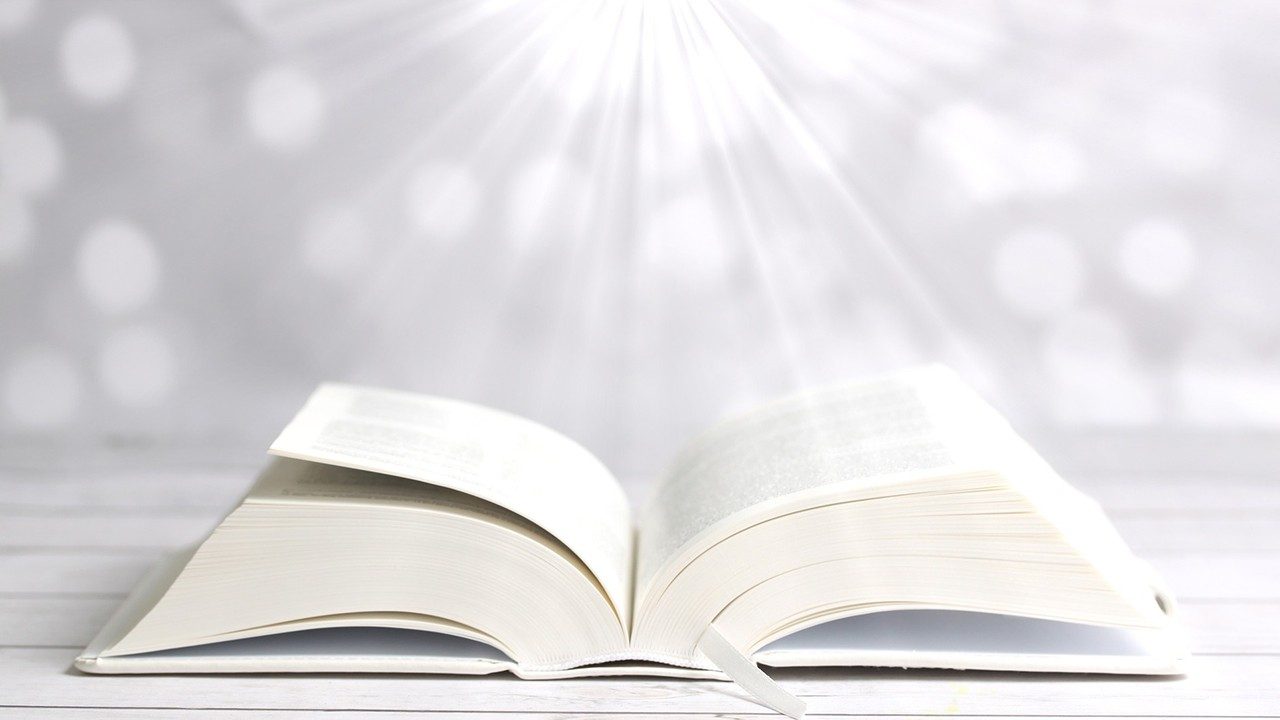 Bài đọc 2.
Đức tin không có hành động, thì quả là đức tin chết.
Bài trích thư của thánh Gia-cô-bê tông đồ.
Alleluia-Alleluia
Ước chi tôi chẳng hãnh diện về điều gì, ngoại trừ thập giá của Chúa, nhờ thập giá, thế gian đã chịu đóng đinh đối với tôi và tôi đối với thế gian.
Alleluia…
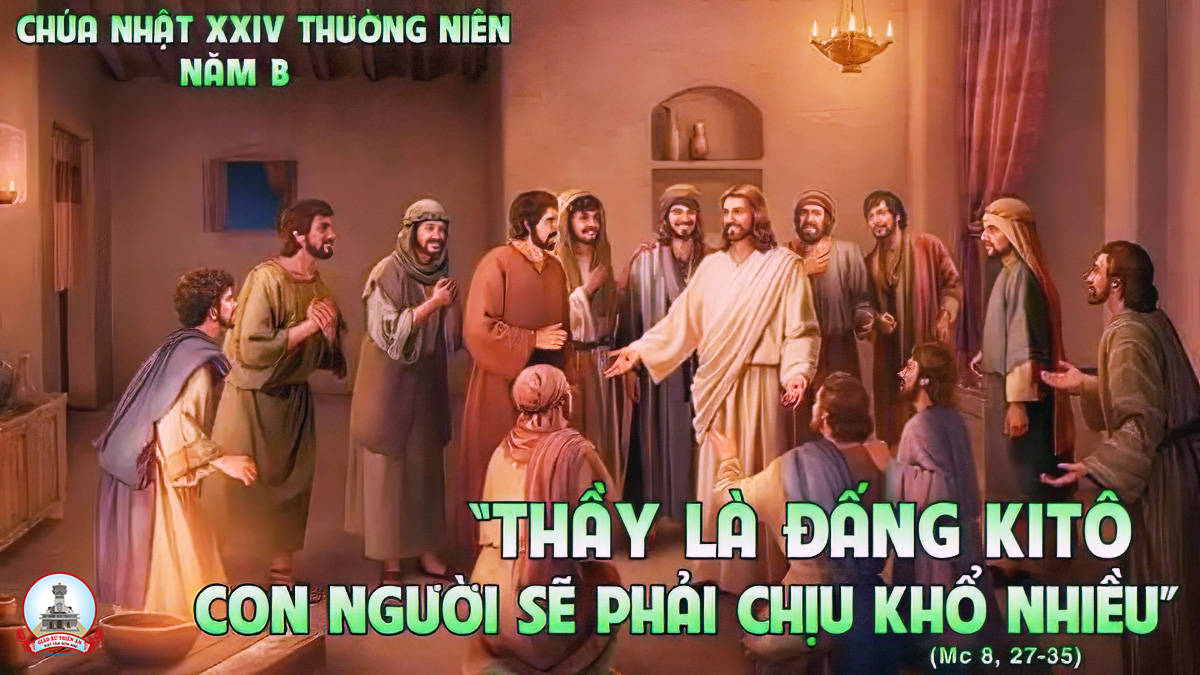 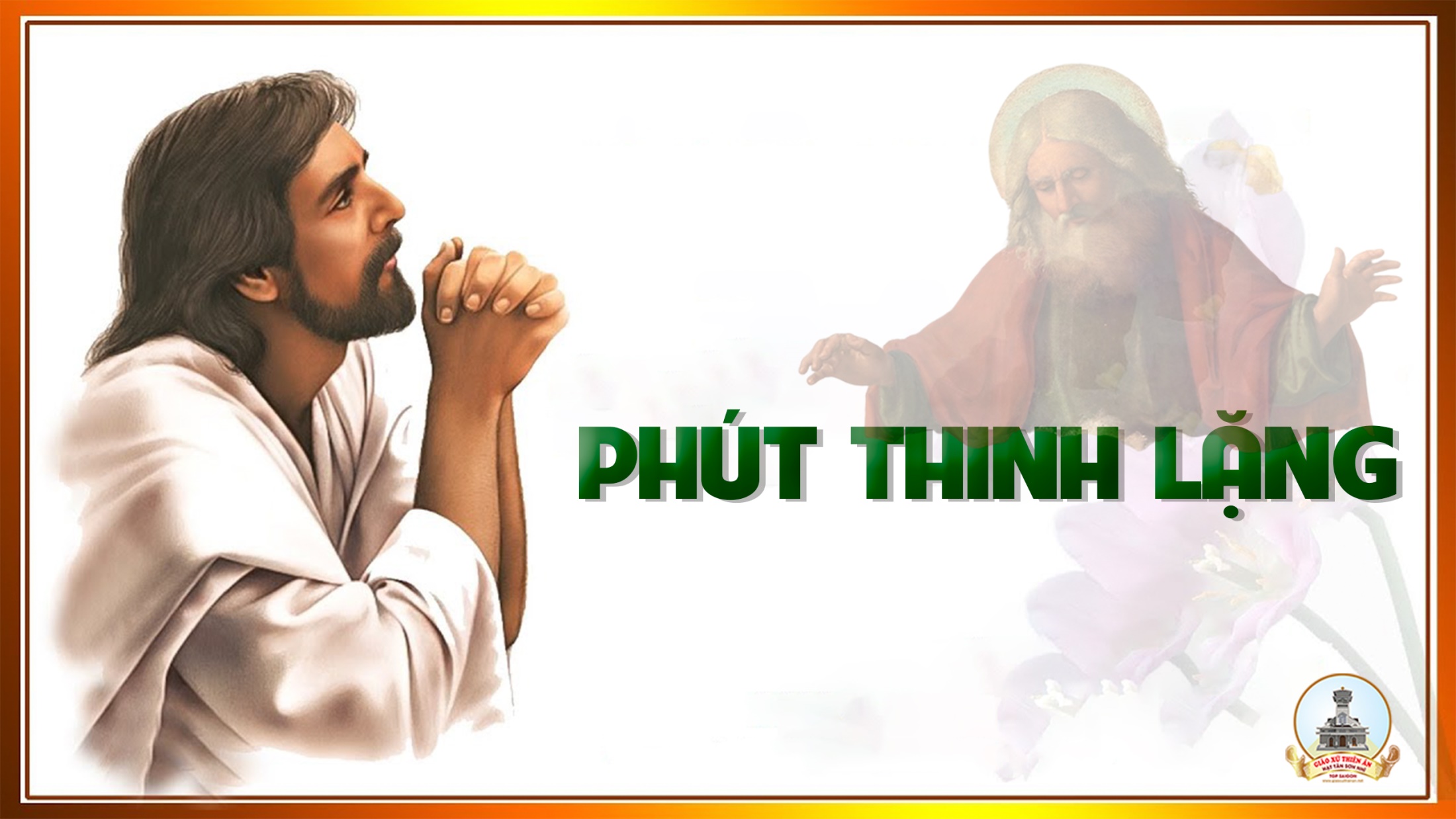 KINH TIN KÍNH
Tôi tin kính một Thiên Chúa là Cha toàn năng, Đấng tạo thành trời đất, muôn vật hữu hình và vô hình.
Tôi tin kính một Chúa Giêsu Kitô, Con Một Thiên Chúa, Sinh bởi Đức Chúa Cha từ trước muôn đời.
Người là Thiên Chúa bởi Thiên Chúa, Ánh Sáng bởi Ánh Sáng, Thiên Chúa thật bởi Thiên Chúa thật,
được sinh ra mà không phải được tạo thành, đồng bản thể với Đức Chúa Cha: nhờ Người mà muôn vật được tạo thành.
Vì loài người chúng ta và để cứu độ chúng ta, Người đã từ trời xuống thế.
Bởi phép Đức Chúa Thánh Thần, Người đã nhập thể trong lòng Trinh Nữ Maria, và đã làm người.
Người chịu đóng đinh vào thập giá vì chúng ta, thời quan Phongxiô Philatô; Người chịu khổ hình và mai táng, ngày thứ ba Người sống lại như lời Thánh Kinh.
Người lên trời, ngự bên hữu Đức Chúa Cha, và Người sẽ lại đến trong vinh quang để phán xét kẻ sống và kẻ chết, Nước Người sẽ không bao giờ cùng.
Tôi tin kính Đức Chúa Thánh Thần là Thiên Chúa và là Đấng ban sự sống, Người bởi Đức Chúa Cha và Đức Chúa Con mà ra,
Người được phụng thờ và tôn vinh cùng với Đức Chúa Cha và Đức Chúa Con: Người đã dùng các tiên tri mà phán dạy.
Tôi tin Hội Thánh duy nhất thánh thiện công giáo và tông truyền.
Tôi tuyên xưng có một Phép Rửa để tha tội. Tôi trông đợi kẻ chết sống lại và sự sống đời sau. Amen.
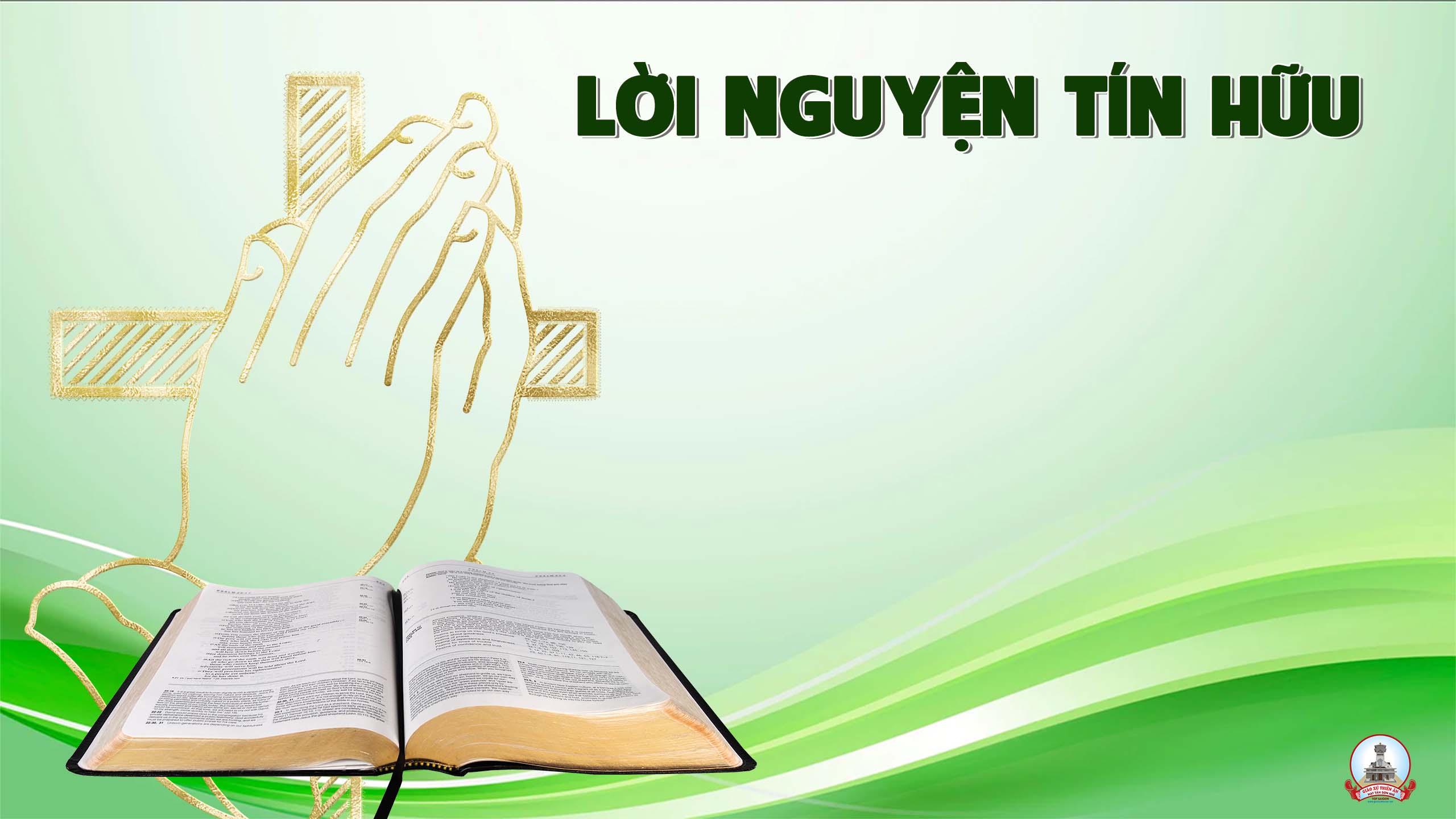 Anh chị em thân mến, Đức Ki-tô phải trải qua đau khổ rồi mới bước vào vinh quang. Nếu muốn được chia sẻ vinh quang với Người. người Ki-tô hữu cũng phải đi qua con đường thập giá. Chúng ta cùng cầu xin Chúa cho chúng ta luôn vững bước theo Người.
Ca Dâng Lễ
Dâng Lễ 15Lm. Phạm Liên Hùng
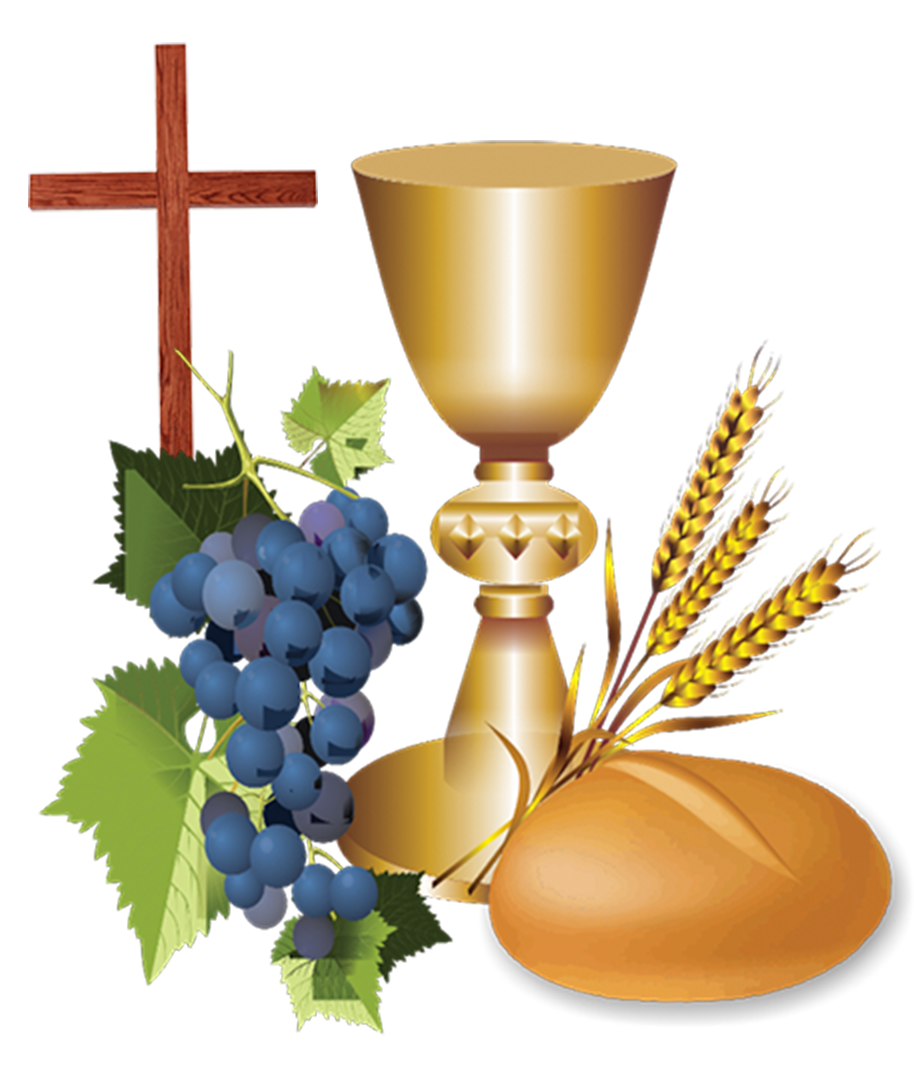 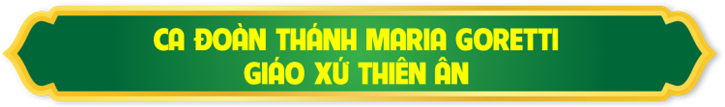 Đk: Dâng lên trước thiên tòa này bánh thơm với rượu ngon. Dâng lên trót tâm hồn và trót thân xác của con.
Tk1: Mong lễ vật đoàn con trở nên Máu Thịt Con Chúa. Mong bánh thơm rượu thơm biến nên Thánh Thể nhiệm mầu …
… Nuôi sống tâm hồn con và nuôi tâm hồn nhân thế. Vinh phúc cho đoàn con cũng như khắp dân tộc con.
Đk: Dâng lên trước thiên tòa này bánh thơm với rượu ngon. Dâng lên trót tâm hồn và trót thân xác của con.
Tk2: Xin tiến dâng tuổi xanh cùng bao khát vọng chan chứa. Dâng Chúa các bạn con cũng như những ai thân thuộc …
… Xin Chúa thương rộng ban hồng ân chan hòa tâm trí. Săn sóc giữ gìn luôn thoát qua phút giây lầm than.
Đk: Dâng lên trước thiên tòa này bánh thơm với rượu ngon. Dâng lên trót tâm hồn và trót thân xác của con.
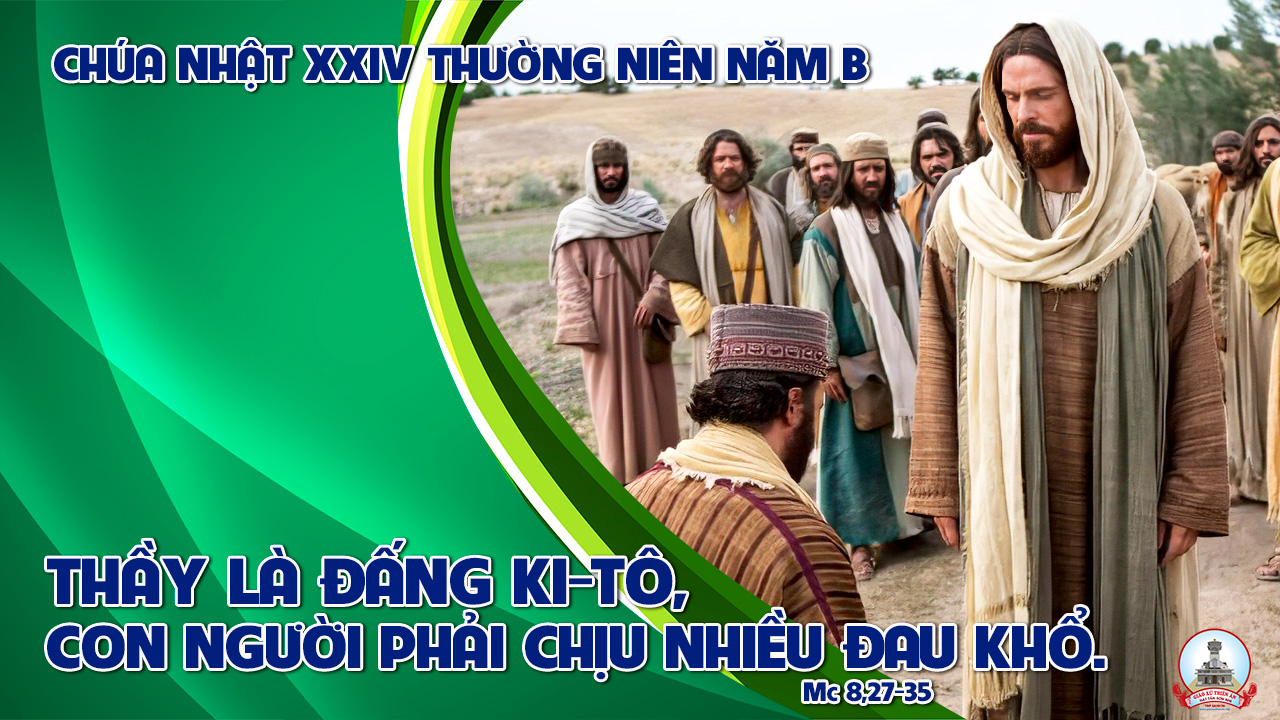 Ca Nguyện Hiệp LễAi Theo NgàiLa Thập Tự
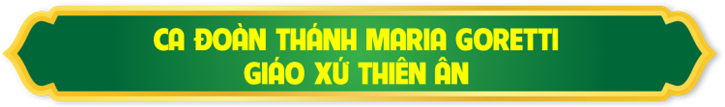 Tk1: Ai theo Ngài mà không bỏ mẹ cha; Bỏ hết vợ con, bỏ hết anh em, bỏ hết cửa nhà. Ngay mạng sống mình cũng phải bỏ đi. Bỏ đi tất cả, đó chính là môn sinh của Ngài.
Đk: Vì Chúa chính là kho tàng quý nhất trên đời. Mà bao đêm ngày con người hằng luôn mơ ước. Để có được Ngài cho dầu con phải bán hết. Bán hết người thân; Bán mối tình xanh; Bán cả đời con.
Tk2: Ai theo Ngài mà không bỏ giàu sang; Bỏ hết lợi danh, bỏ hết vinh hoa đổi lấy thiên đàng. Nơi mà có Ngài hạnh phúc triền miên.  Bỏ đi tất cả giống như Ngài thương yêu thế trần.
Đk: Vì Chúa chính là kho tàng quý nhất trên đời. Mà bao đêm ngày con người hằng luôn mơ ước. Để có được Ngài cho dầu con phải bán hết. Bán hết người thân; Bán mối tình xanh; Bán cả đời con.
Tk3: Sinh ra đời nhiều con người đợi trông. Một thoáng niềm vui, một chút yêu thương, một giấc mơ hồng. Quên rằng tất cả nào có lợi chi! Vì khi chết rồi, xác thân này nên như cát bụi.
Đk: Vì Chúa chính là kho tàng quý nhất trên đời. Mà bao đêm ngày con người hằng luôn mơ ước. Để có được Ngài cho dầu con phải bán hết. Bán hết người thân; Bán mối tình xanh; Bán cả đời con.
Tk4: Trên dương trần từng năm trường vội đi. Ngày tháng chạy theo cuộc sống bon chen vật chất trong đời. Quên rằng Chúa là nguồn sống niềm vui. Hãy đi với Ngài đến quê trời vinh quang sáng ngời.
Đk: Vì Chúa chính là kho tàng quý nhất trên đời. Mà bao đêm ngày con người hằng luôn mơ ước. Để có được Ngài cho dầu con phải bán hết. Bán hết người thân; Bán mối tình xanh; Bán cả đời con.
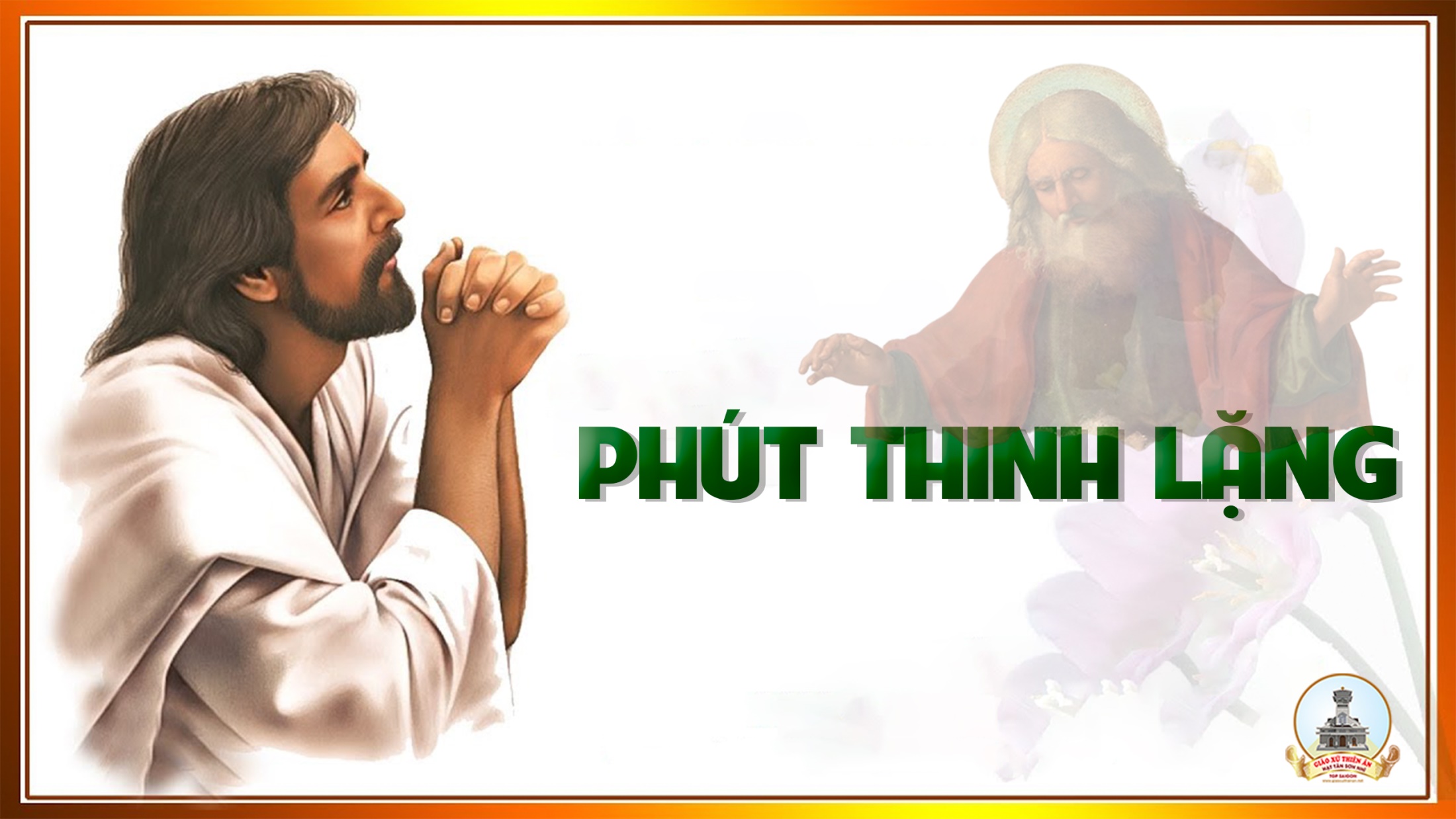 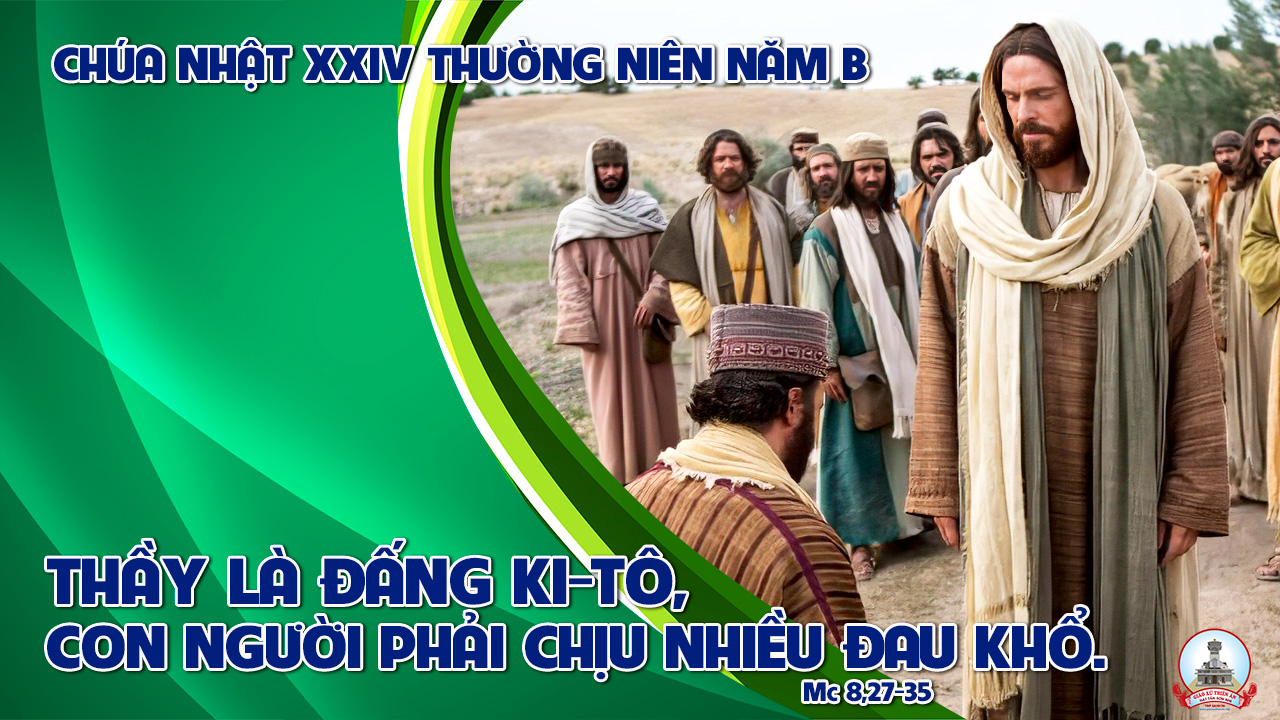 Ca Kết LễHồng Ân Chúa Bao LaLm. Thiện Cẩm
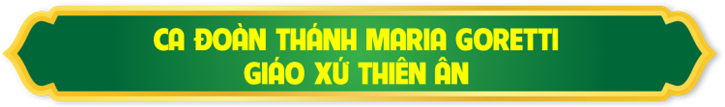 Đk: Hồng ân Chúa bao la tuôn đổ xuống chan hòa. Tuy tay con nhỏ bé bao nhiêu cũng không vừa.
Tk: Chính tay Ngài đã dựng nên con, Thần Khí Ngài làm cho con sống. Tình yêu Ngài ngày đêm ấp ủ, lời Ngài dẫn dắt con trên đường.
Đk: Hồng ân Chúa bao la tuôn đổ xuống chan hòa. Tuy tay con nhỏ bé bao nhiêu cũng không vừa.
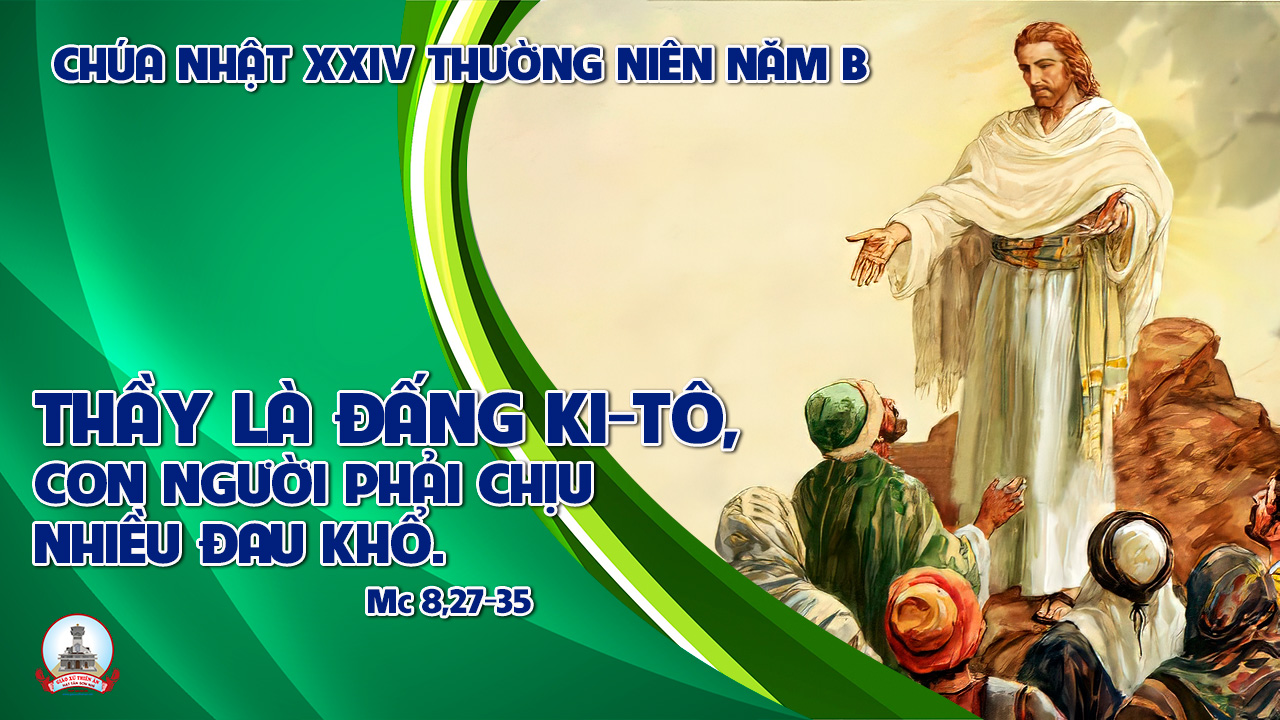